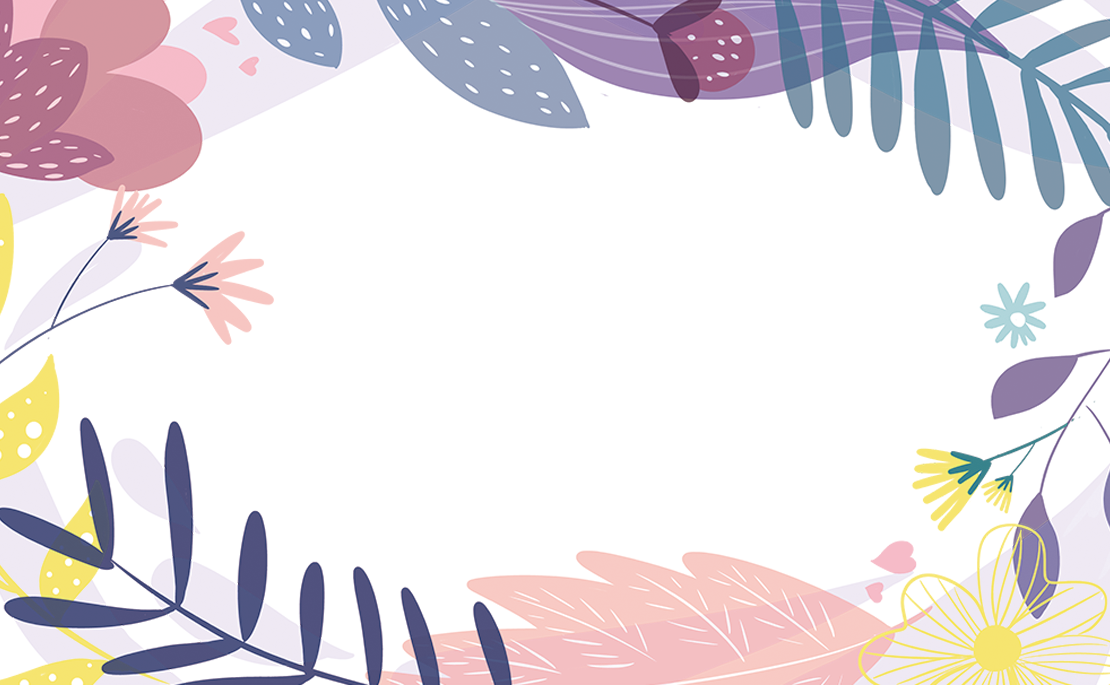 BEAUTIFUL PPT TEMPLATE
Insert the Subtitle of Your Presentation
Time：20XX.05
Report ：jpppt.com
https://www.freeppt7.com
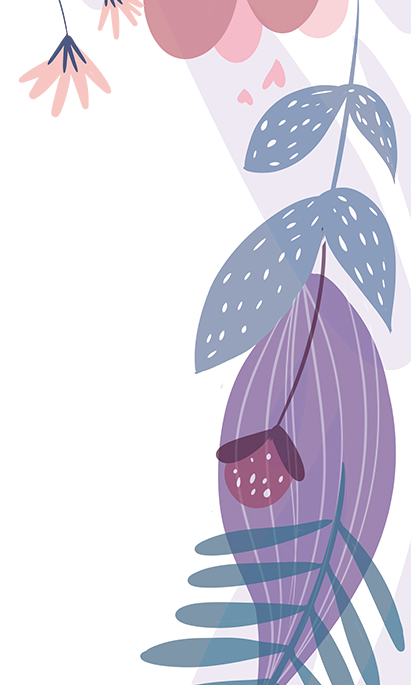 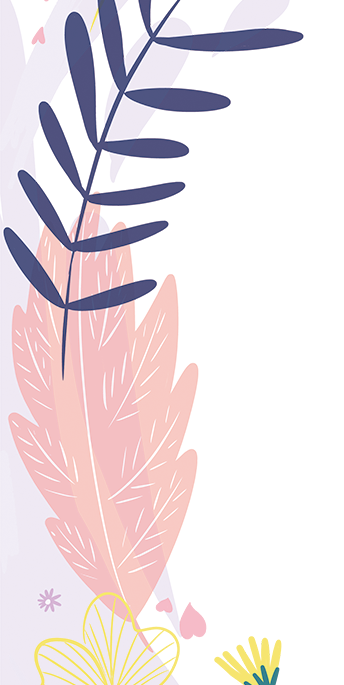 CONTENTS
Add title text
Add title text
Add title text
Add title text
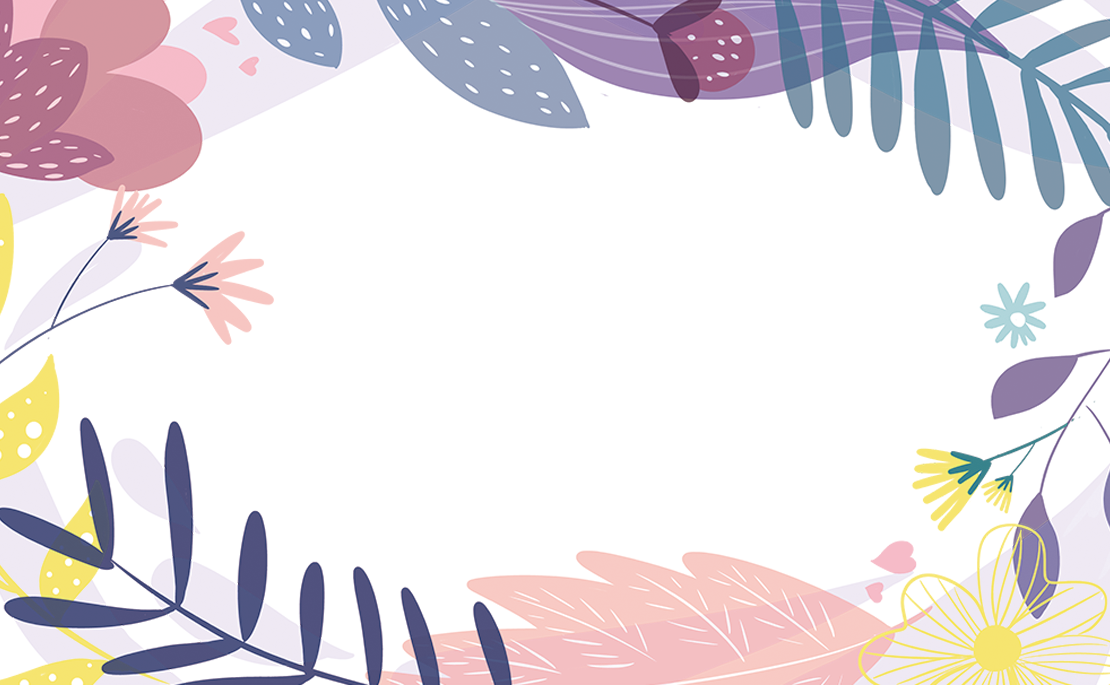 01
Add title text
Add title text
Add title text
Add title text
Add title text
Copy paste fonts. Choose the only option to retain text.
……
Copy paste fonts. Choose the only option to retain text.
……
Copy paste fonts. Choose the only option to retain text.
……
Add title text
Add title text
Add title text
Add title text
Add title text
Copy paste fonts. Choose the only option to retain text.
… …
Copy paste fonts. Choose the only option to retain text.
… …
Copy paste fonts. Choose the only option to retain text.
… …
Copy paste fonts. Choose the only option to retain text.
… …
Add title text
Unified fonts make reading more fluent.
Theme color makes PPT more convenient to change.
Adjust the spacing to adapt to Chinese typesetting, use the reference line in PPT.
Add title text
Add title text
Copy paste fonts. Choose the only option to retain text.

……
……
Copy paste fonts. Choose the only option to retain text.

……
……
Add title text
Add title text
Add title text
Add title text
Unified fonts make reading more fluent. Theme color makes PPT more convenient to change. Adjust the spacing to adapt to Chinese typesetting, use the reference line in PPT……
Unified fonts make reading more fluent. Theme color makes PPT more convenient to change. Adjust the spacing to adapt to Chinese typesetting, use the reference line in PPT……
Unified fonts make reading more fluent. Theme color makes PPT more convenient to change. Adjust the spacing to adapt to Chinese typesetting, use the reference line in PPT……
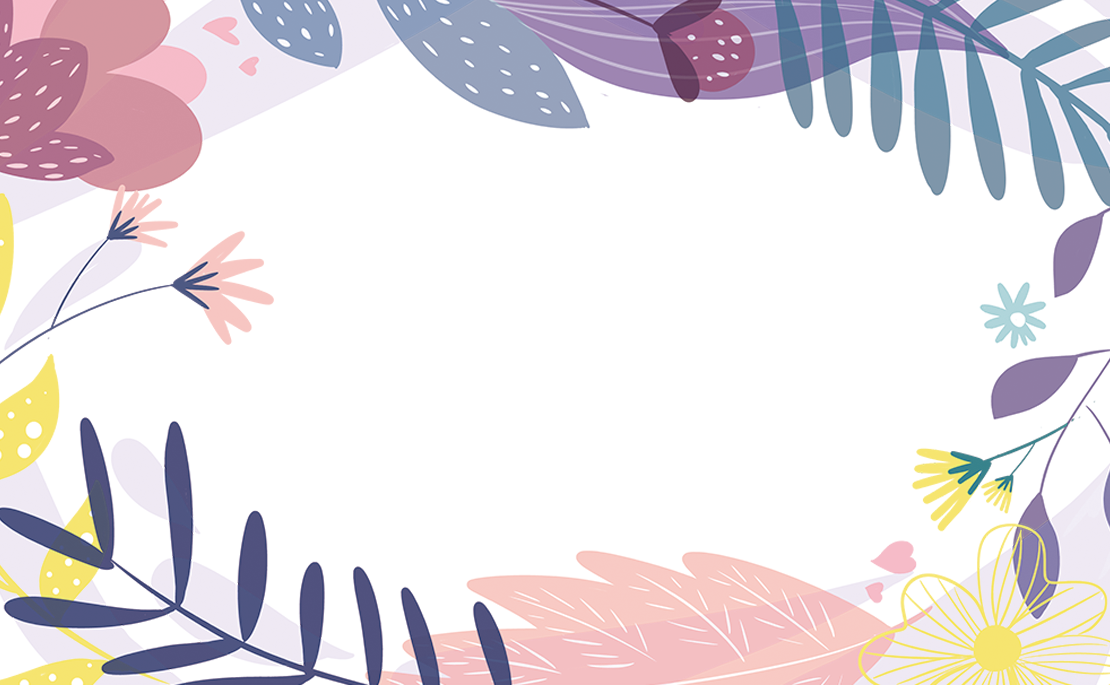 02
Add title text
Add title text
Copy paste fonts. Choose the only option to retain text.
… …
Copy paste fonts. Choose the only option to retain text.
… …
Add title text
Add title text
Add title text
Add title text
Copy paste fonts. Choose the only option to retain text.
… …
Copy paste fonts. Choose the only option to retain text.
… …
Add title text
Add title text
Add title text
Add title text
Add title text
Q1
Q2
Copy paste fonts. Choose the only option to retain text.
…...
Copy paste fonts. Choose the only option to retain text.
…...
Copy paste fonts. Choose the only option to retain text.
…...
Copy paste fonts. Choose the only option to retain text.
…...
2019
Q4
Q3
PPT模板 http://www.1ppt.com/moban/
Add title text
…Add title text
Add title text
Add title text
Add title text
Add title text
Supporting text here.
… …
Supporting text here.
… …
Supporting text here.
… …
Supporting text here.
… …
Supporting text here.
… …
Supporting text here.
… …
Supporting text here.
… …
Supporting text here.
… …
Add title text
Add title text
Add title text
Add title text
Add title text
Copy paste fonts. Choose the only option to retain text.
Copy paste fonts. Choose the only option to retain text.
Copy paste fonts. Choose the only option to retain text.
Unified fonts make reading more fluent.Theme color makes PPT more convenient to change.Adjust the spacing to adapt to Chinese typesetting, use the reference line in PPT.
Supporting text here.
You can use the icon library in to filter and replace existing icon elements with one click.
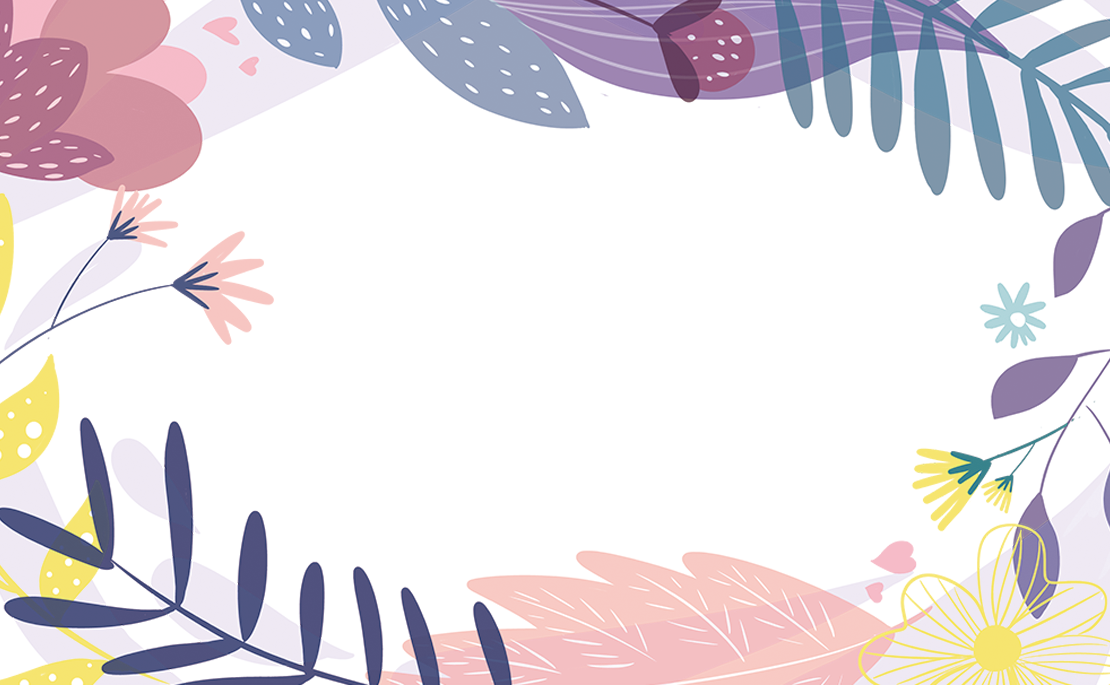 03
Add title text
Add title text
Add title text
Add title text
Add title text
Add title text
Copy paste fonts. Choose the only option to retain text.

……
……
Copy paste fonts. Choose the only option to retain text.

……
……
Copy paste fonts. Choose the only option to retain text.

……
……
Copy paste fonts. Choose the only option to retain text.

……
……
Add title text
Unified fonts make reading
more fluent.
Add title text
Add title text
Supporting text here.

Supporting text here.

……
Supporting text here.

Supporting text here.

……
Add title text
1
4
2
5
3
6
Add title text
Add title text
Add title text
Add title text
Add title text
Add title text
Add title text
Add title text
Add title text
Add title text
Add title text
Copy paste fonts. Choose the only option to retain text……
Copy paste fonts. Choose the only option to retain text……
Copy paste fonts. Choose the only option to retain text……
Copy paste fonts. Choose the only option to retain text……
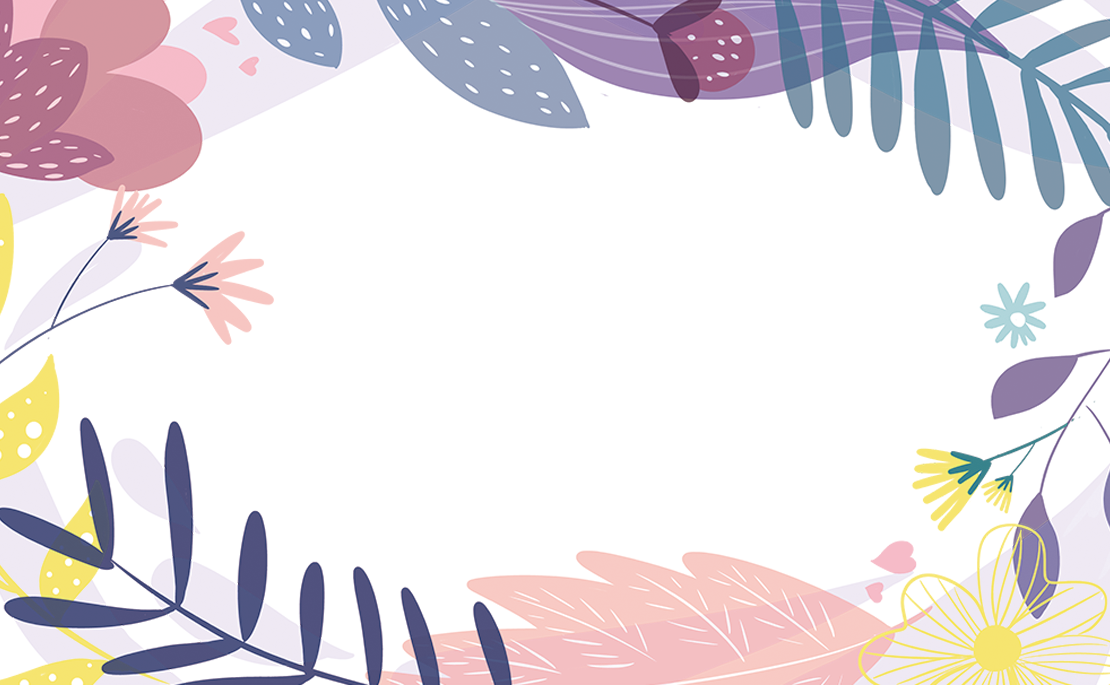 04
Add title text
Add title text
Add title text
Add title text
Add title text
Add title text
Supporting text here. 
… …
Supporting text here. 
… …
Supporting text here. 
… …
Supporting text here. 
… …
Add title text
Unified fonts make reading more fluent.
Add title text
Add title text
Add title text
Copy paste fonts. Choose the only option to retain text……
Copy paste fonts. Choose the only option to retain text……
Copy paste fonts. Choose the only option to retain text……
…Text
…Text
…Text
Add title text
Add title text
Add title text
Add title text
Supporting text here.
……
Supporting text here.
……
Supporting text here.
……
Supporting text here.
……
Supporting text here.
……
Supporting text here.
……
Add title text
￥1901
￥890
￥789
Add title text
Add title text
Add title text
Copy paste fonts. Choose the only option to retain text.
……
Copy paste fonts. Choose the only option to retain text.
……
Copy paste fonts. Choose the only option to retain text.
……
Copy paste fonts. Choose the only option to retain text.
……
Add title text
Unified fonts make
reading more fluent.
3
Add title text
Add title text
Add title text
2
Copy paste fonts. Choose the only option to retain text……
Copy paste fonts. Choose the only option to retain text……
Copy paste fonts. Choose the only option to retain text……
1
Add title text
Add title text
Add title text
Copy paste fonts. Choose the only option to retain text.
……
Copy paste fonts. Choose the only option to retain text.
……
Add title text
Copy paste fonts. Choose the only option to retain text.
……
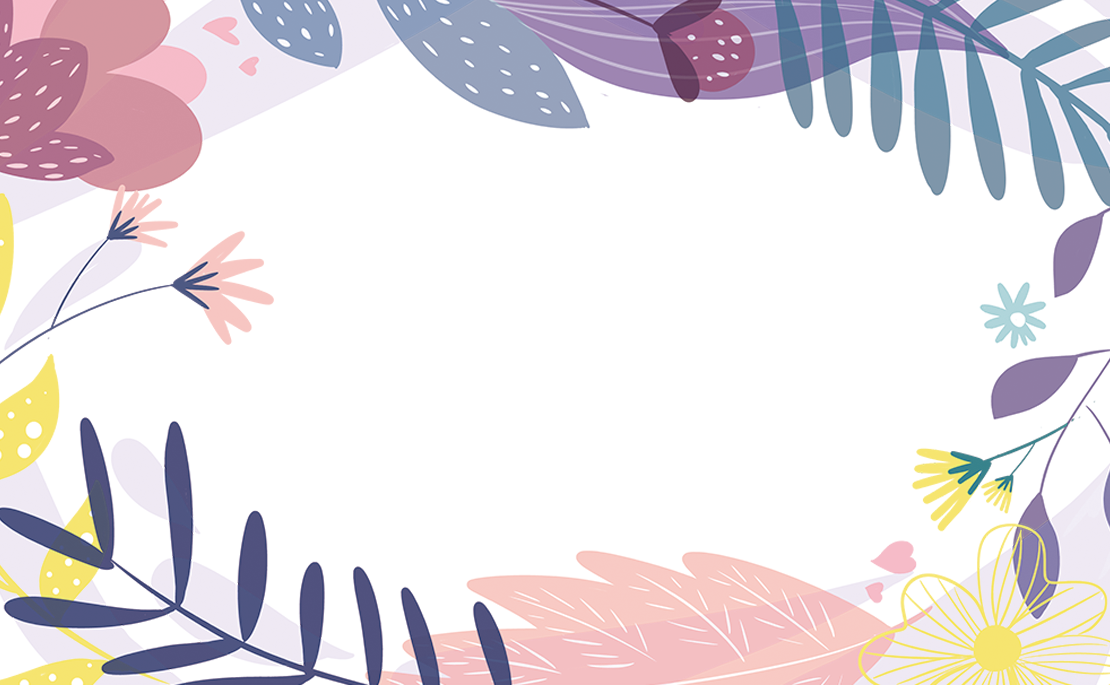 THANKS
Time：20XX.05
Report ：jpppt.com
https://www.freeppt7.com